FÖRÄLDRAMÖTE2022/2023
HC Lidköping
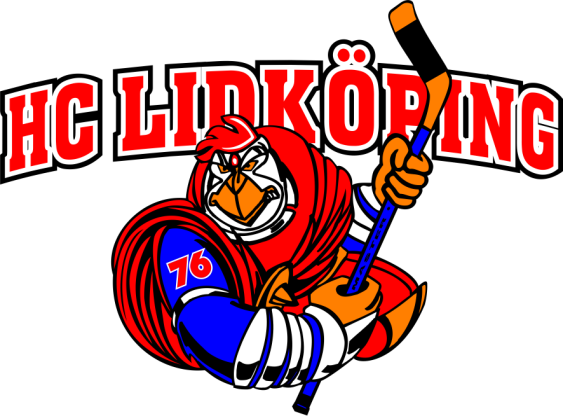 [Speaker Notes: Typsnitt:
Rubrik - 199pt PRINCETOWN SOLID
Mellanrubrik - 54pt PRINCETOWN SOLID / HCL VERDANA FET
Text – 18pt VERDANA]
STYRELSEN
Ordförande		Magnus Hammar		
Vice ordförande	Amanda Lejon
Kassör			Ira Rudbeck

Ledamot		Tomas Carlmon
			Joakim Persson
			Teodor Höglund
			Mikael Ingemarsson

Suppleanter		Camilla Olmats
			Wilhelm Roos
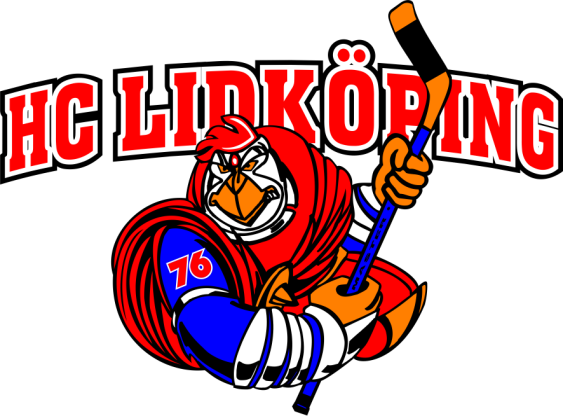 ÖVRIGA ROLLER
Kansli				Lotta Blomqvist
Sportchef			Erik ”Hajen” Karlsson
Ungdomsansvarig		?
Daif				Christer Sparlund
Cupansvarig			Tedde Höglund
Material Ungdom		Lars Brovall
				Patrik Larsson
Matchansvarig		Mikael Ingemarsson
Kioskansvarig			?
Utbildningsansvarig		Elin Öberg
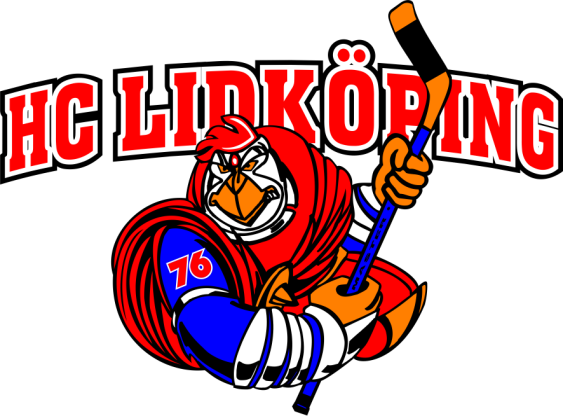 LEDARE Team -13
ISTRÄNARE:		Patrik Svensson (Huvudtränare)				Jesper Bryngelsson				Christoffer Edlund				Mattias Jansson

	MATERIALARE:	Alen Slakic				
	LAGLEDARE/ADMIN:	Johan Rexhag
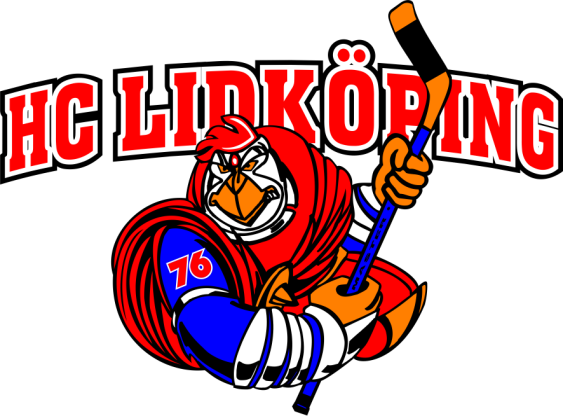 TRÄNINGSGRUPPER
TG1		J20		Födda 2004-2003
		J18		Födda 2006-2005 
		A1		Födda 2007		8
		A2		Födda 2008		14
TG2		B1		Födda 2009		20		B2		Födda 2010		18

TG3		C1		Födda 2011		21		C2		Födda 2012		16

TG4		D1		Födda 2013		15
		D2		Födda 2014		14

TG5		Flick		Födda 2014-2007		17
TKH pojk & TKH Flick		Födda 2018-2015
TRÄNING TG4
FÖDDA 2013 & 2014

TRÄNING:		
Onsdagar	17.20-19.10	ink off-ice

När uteisen kommer blir det ytterligare 1 pass med bara -13


Lördagar 	8.00-9.15	Skills. Valfri från TG5 till A-lag

OFF – ICE: Underställ, träningsskor, off-ice klubba och innebandyboll med plastpåse i alt green biscuit.
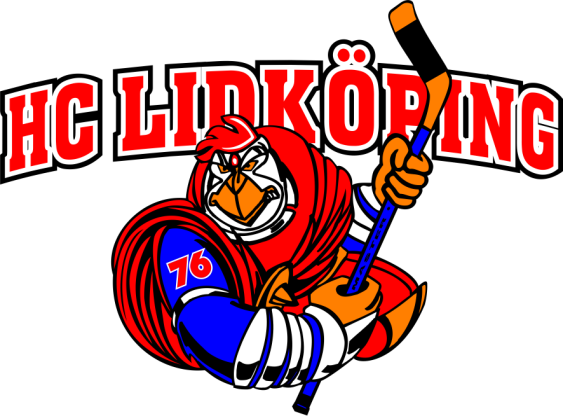 ALLMÄNT VID TRÄNING
Vi byter om på plats
Vattenflaska
Vi har alltid en ledare i omklädningsrummet
Vi är snälla mot varandra. Tveka inte att höra av er om det är ngt som inte känns bra.
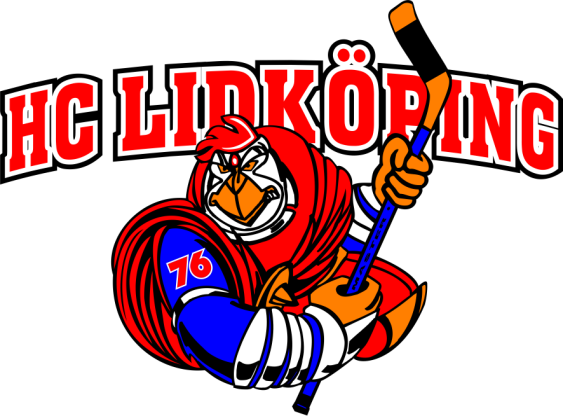 MATERIAL
Intersport Lidköping avtalad partner
Storlekar. Det ska passa nu
Facebook - HCL köp och sälj
Kolla materialet regelbundet 
Skridskoskydd – tvätta regelbundet
Skölj av och torka rent skenor
Slipning 
Plösen under benskyddet.
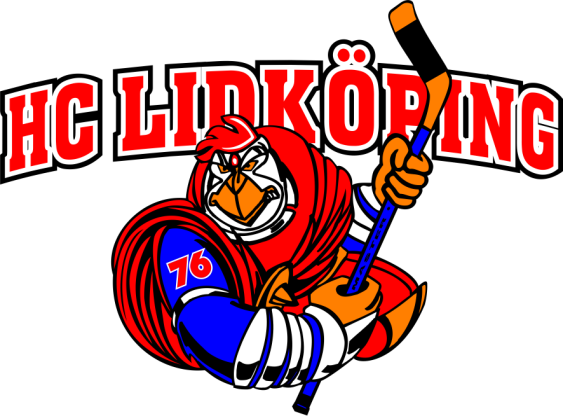 POOLSPEL D1 (U10)
29 okt 			Trollhättan		HCL Röd 		
5 nov 			Lödöse		HCL Vit		
12 nov			Falköping		HCL Vit

19 nov			Lödöse		HCL Röd 
								
3 dec			Mariestad		HCL Vit
			Skara		HCL Röd	

14 jan			Vänersborg		HCL Vit
			Tibro		HCL Röd

4 feb			Mariestad		HCL Vit 
			Lidköping		HCL Röd
 25 feb			Tidaholm		HCL Vit
			Falköping		HCL Röd
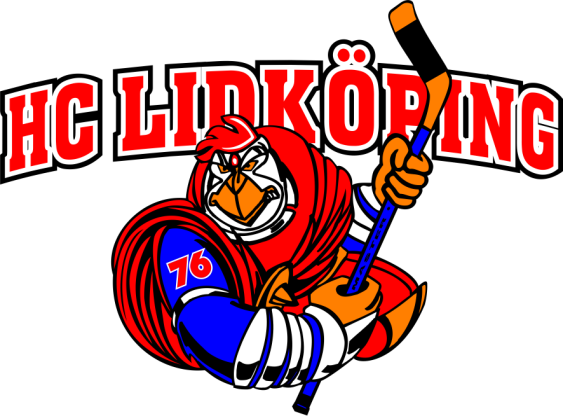 POOLSPEL
Hemmaplansmodellen 3 mot 3
¼ av planen
15 min match, 60sek byten tuthockey
Åker med 9+1
Kom förberedda i tid 
Fyll på med mat under dagen
Ej hög musik (lagom)
Inga mobiltelefoner
Tänk på att domarna är viktiga
Vi hejar på alla
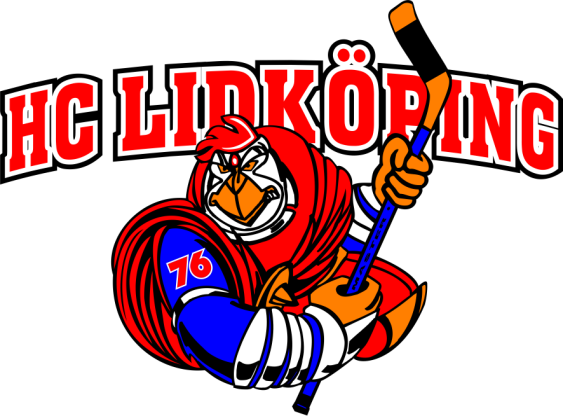 HEMMAPLANSMODELLENSvenska Ishockeyförbundet
Film
https://m.youtube.com/watch?time_continue=14&v=22ZUBjB-w-g&feature=emb_logo

https://hemmaplansmodellen.se/

”Som ishockeyförälder har du först och främst rollen att stötta och finnas där för ditt barn som spelar ishockey så att hen mår bra, trivs och har kul med sin idrott. Låt trä­narna sköta verksamheten och låt ditt fokus först och främst handla om att stötta ditt barn i dennes resa inom ishockeyn. Hur väl re­lationen spelare – tränare – förälder fung­erar kan vara avgörande för hur individens intresse och motivation utvecklas.”
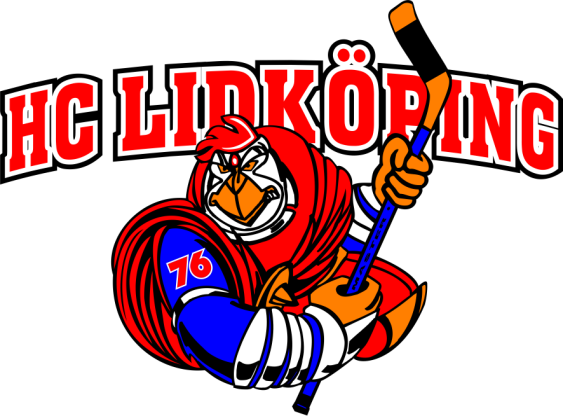 ROOSTERCAMP
RoosterWINTERclassic		3-5 Januari

RoosterCAMP sommar	Augusti
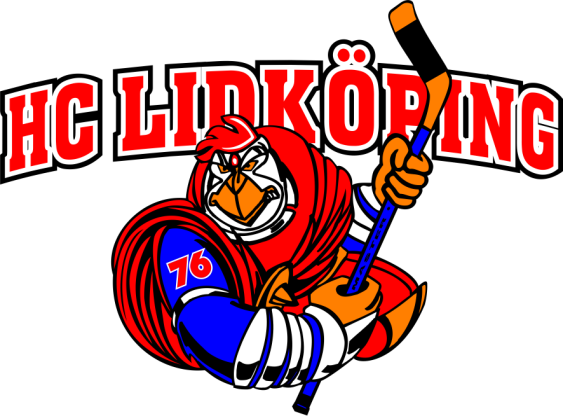 FÖRÄLDERNS ROLL
Efter match och träning, ge barnen beröm
Låt tränarna coacha era barn, det finns en spelidé
Hålla god ton till varandra, i ishallen och på läktare 


Se till att ert barn/ungdom har ätit och kommer i tid till träningen
Se till att de får tillräckligt med sömn
Se till att materialet passar


Hjälpa till i kiosk och sekretariat vid våra poolspel och seriespel
Hjälpa till vid några av A-lagets matcher med tex kiosk och entré utefter ett schema
Ansvar för barnets säljaktiviteter
BEMANNING
A-lags matcher		Kiosk			Alla				Entré			AllaOm någon är intresserad av att vara sjukvårdare, matchvärd eller sitta i sekretariatet istället så meddela lagledaren.
Poolspel/Match	Kiosk				Sekretariat				Matchvärd
Billys Cup		v.11				Alla
MARKNAD
Säljaktiviteter
New Body 		20 pkt fördelat på 2 perioder
Pappersförsäljning 	Årlig aktivitet
Sportlotten		5 st á 50:-

Alltid välkommet med tips på möjliga sponsorer
LAGET.SE
Se till att ni har rätt mailadress mm så att ni får info
Träningstider och matcher i kalendern så håll koll på ev uppdateringar

Svara på kallelser snarast

-   Fotografering kommer att ske till sidan

-   Snabb info skickar vi ut i Whatsapp

Följ gärna HC Lidköping på våra sociala medier
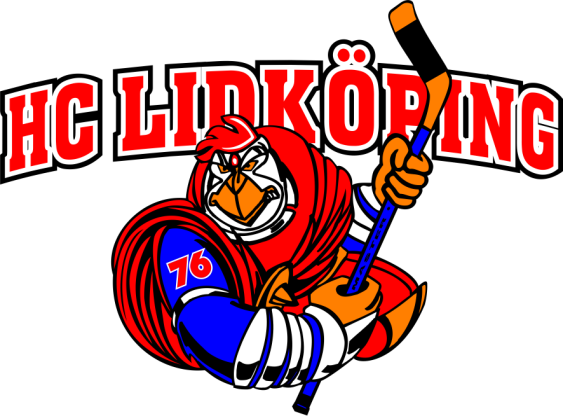 ÖVRIGT
Titta på hockey
Gå gärna på A-lagets och de andra lagenheternas matcher
Engagera dig i klubben? Finns alltid saker att hjälpa till med 
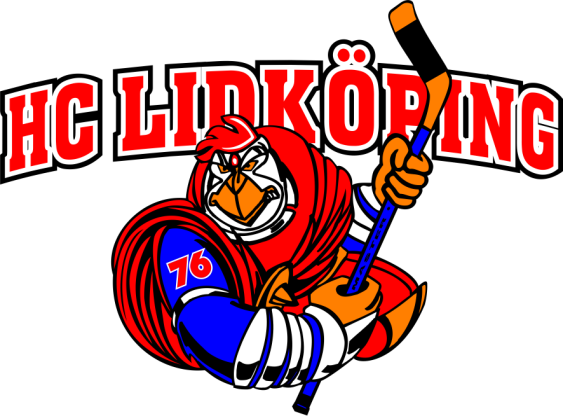 ÖVRIGT
Frågor
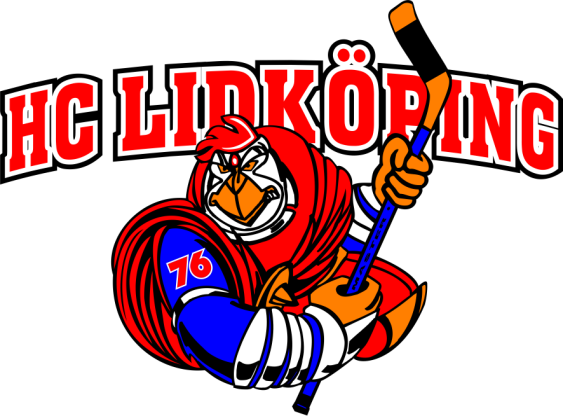